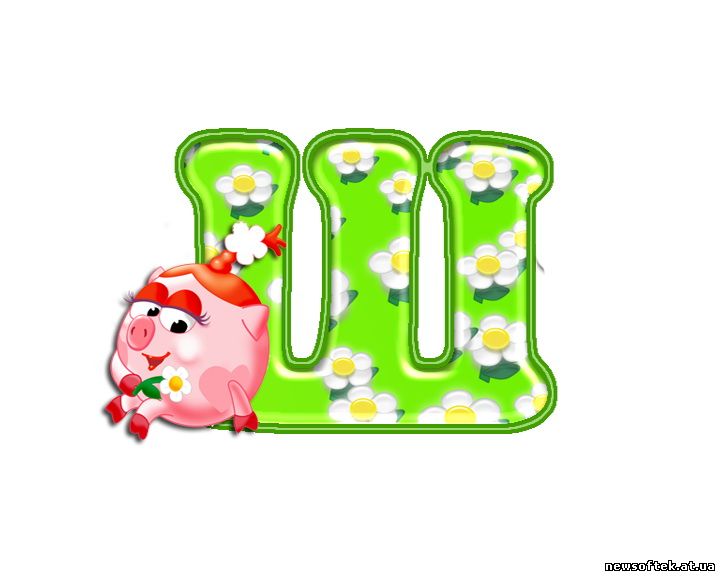 Автоматизация звука Ш 
в связной речи
Тексты 
Прочитайте ребёнку текст 2-3 раза.
Задайте вопросы по рассказу. Следите, чтобы ребёнок при ответах 
Правильно и чётко проговаривал звук Ш.
Пышки

    К бабушке пришли её внуки — Маша, Наташа и Алёша. Бабушка испекла пышки. Маша, Наташа и Алёша кушали пышки и хвалили бабушку. Хороши бабушкины пышки!
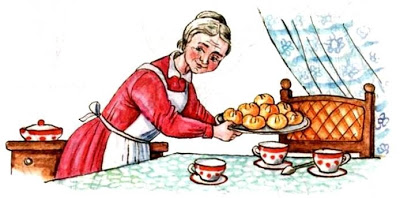 ВОПРОСЫ:
 1) Кто пришёл к бабушке?
 2) Что испекла бабушка?
 3) Кто кушал пышки?
 4) Какие были пышки?
Мишка

   Маленькому Паше два года. Дедушка купил Паше мишку. Мишка был большой плюшевый. У Паши была тележка, и в ней он катал мишку.
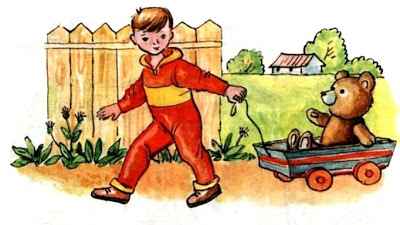 ВОПРОСЫ:
 1) Кому купил дедушка мишку?
 2) Какой был мишка у Паши?
 3) На чём катал Паша мишку?

 ДОПОЛНИТЕЛЬНЫЕ ВОПРОСЫ:
 1) Назови ещё любые пять игрушек.
 2) Какие у тебя любимые игрушки?
Вешалка в школе

   В Дашиной школе удобная вешалка. Школьники вешают шубы и куртки на вешалку, шапки кладут на полку, а башмаки— в мешок. У школьников на вешалке порядок.
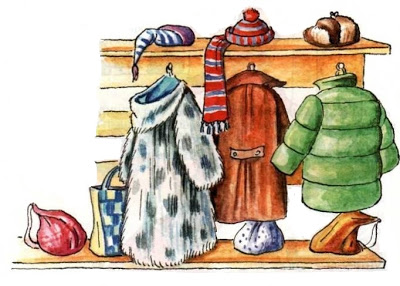 ВОПРОСЫ:
 1) В чьей школе удобная вешалка?
 2) Куда школьники вешают шубы и куртки?
 3) Куда школьники кладут шапки?
 4) Куда школьники кладут башмаки?
ДОПОЛНИТЕЛЬНЫЕ ВОПРОСЫ:
 1) Что такое шубы, куртки?
 2) Что такое шапки, кепки?
 3) Что такое башмаки, сапоги, ботинки?
Петушок

   У дедушки и бабушки жила маленькая Катюша. У Катюши был петушок. Петушок пел рано утром и будил дедушку, бабушку и Катюшу: «Ку-ка-ре-ку, дедушка, ку-ка-ре-ку, бабушка, ку-ка-ре-ку, Катюша! Дайте петушку пшена и горошка!» Катюша выглядывала в окошко и кидала петушку пшена и горошка.
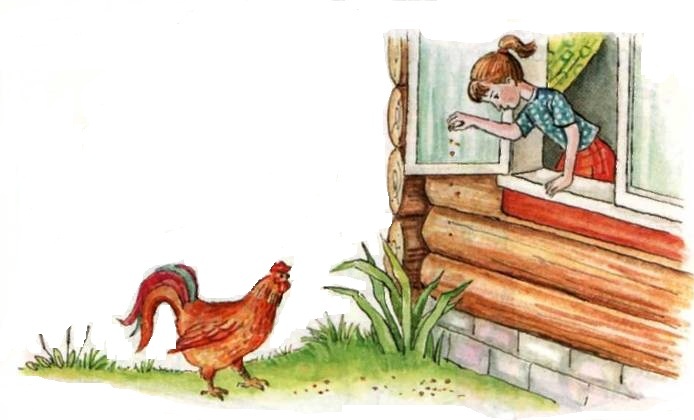 ВОПРОСЫ:
 1) Кто жил у дедушки и бабушки?
 2) Кто был у Катюши?
 3) Кого будил рано утром петушок?
 4) Кто кидал пшена и горошка петушку?

 ДОПОЛНИТЕЛЬНЫЕ ВОПРОСЫ:
 1) Какое время года на картинке?
 2) Как ты догадался?
Предлоги
Животные решили поиграть в прятки. 
Рассмотри картинки и скажи, кто где спрятался.
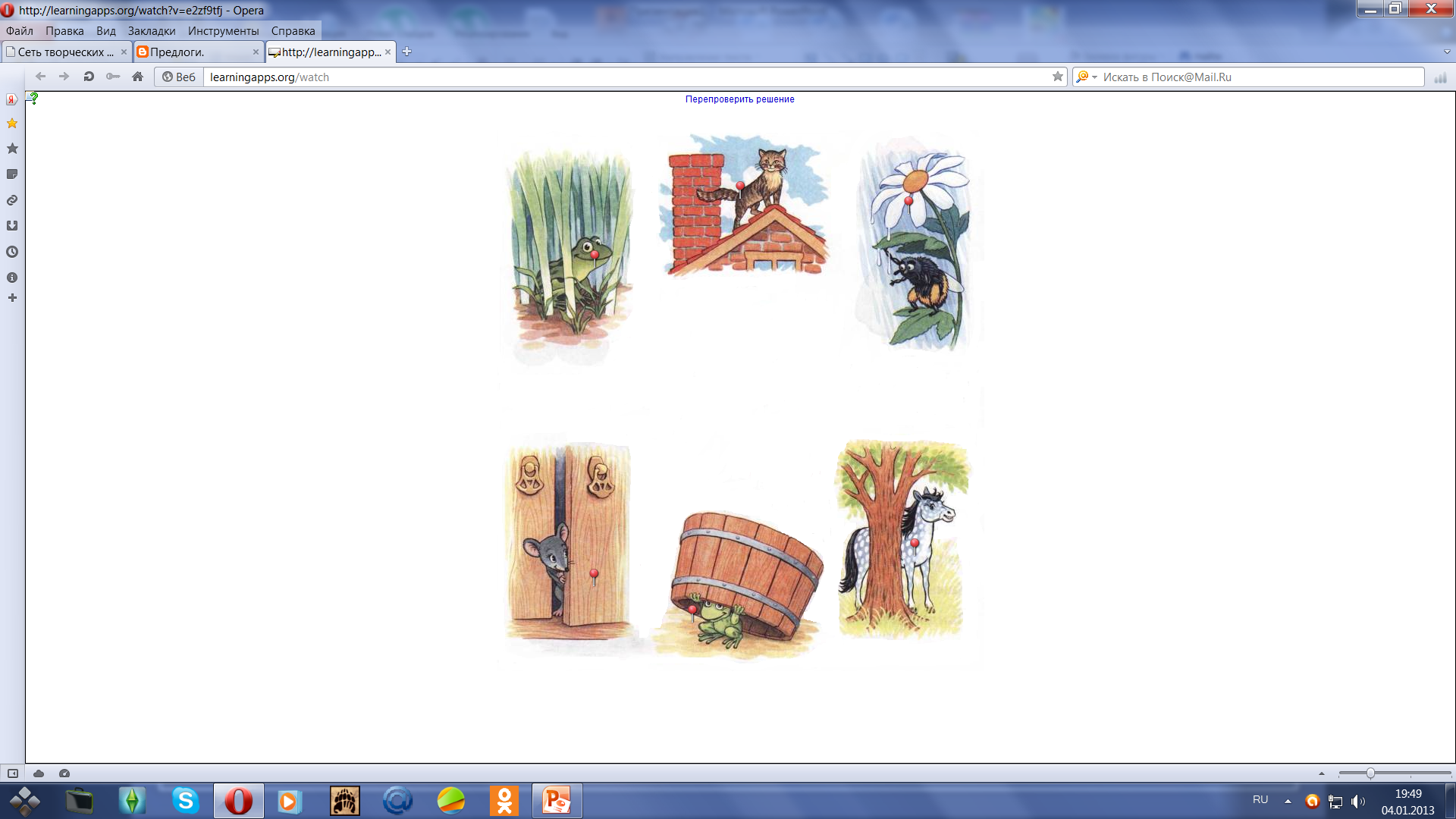 1. Подобрать признаки:  кошка (какая?)..., мышь (какая?)...
 2. Подобрать действия: Маша (что делает?), мишка (что делает?)...
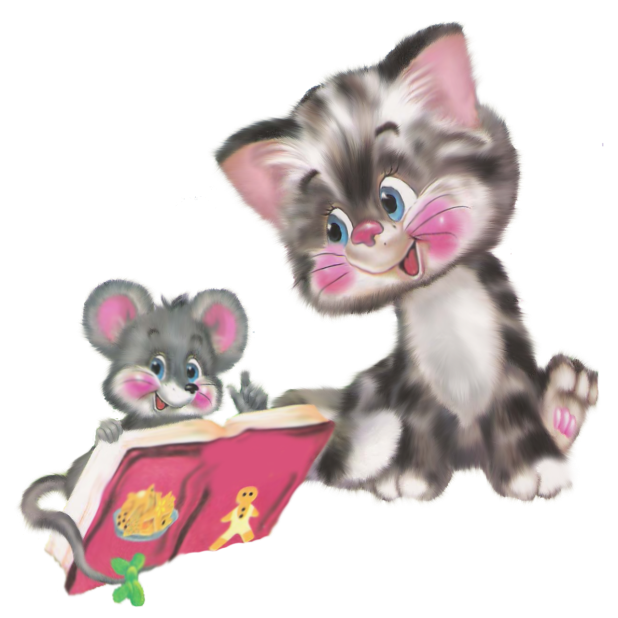 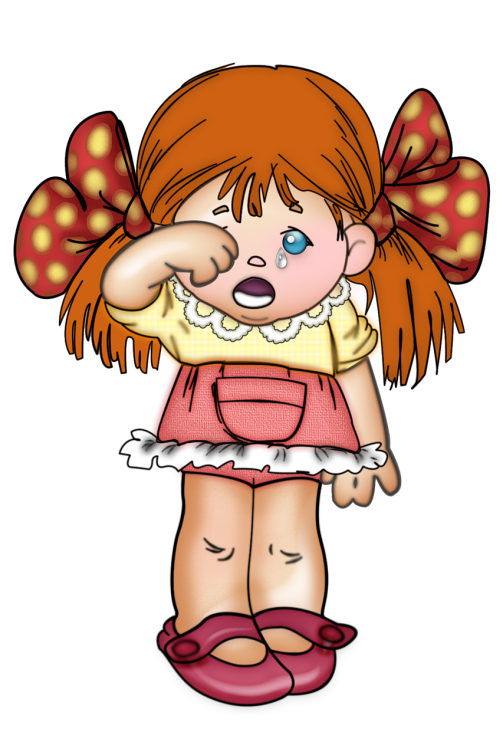 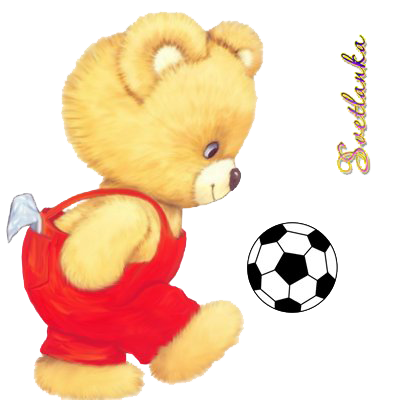 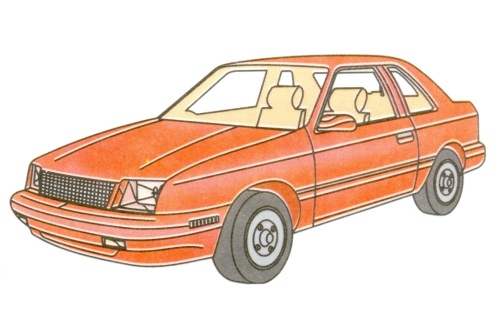 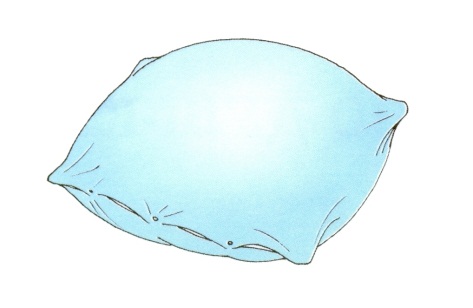 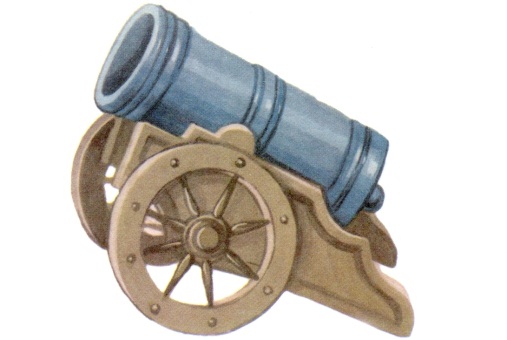 3. Назвать ласково: шуба – шубка, …
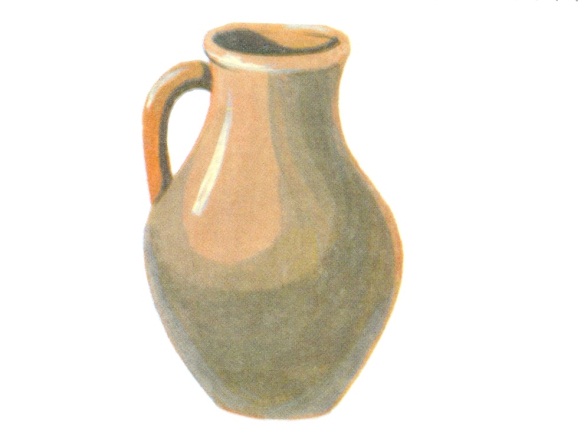 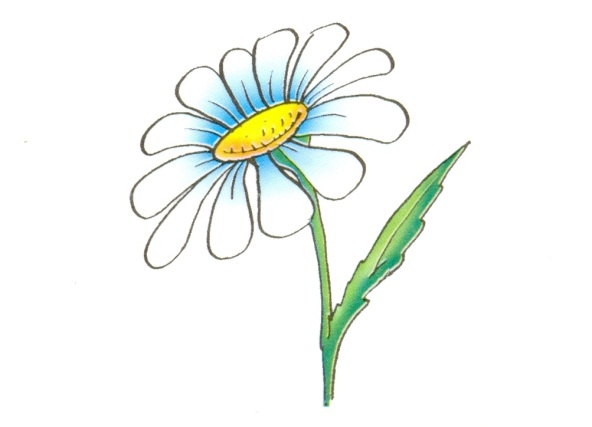 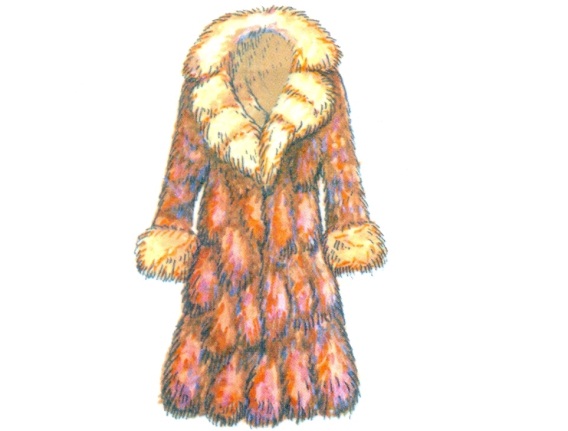 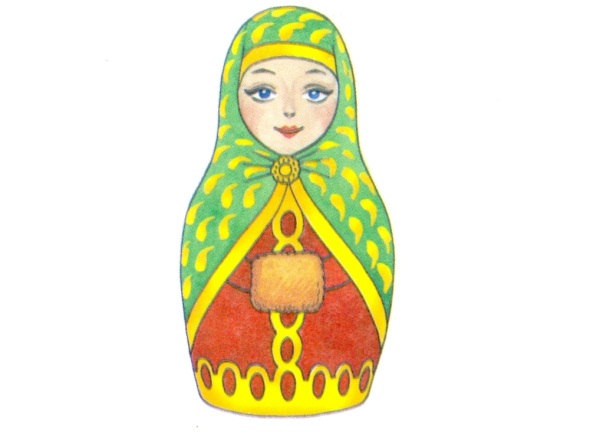 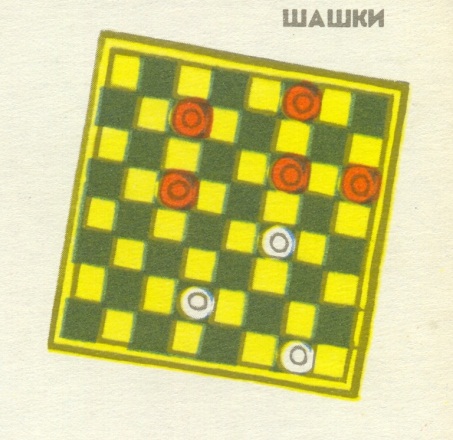 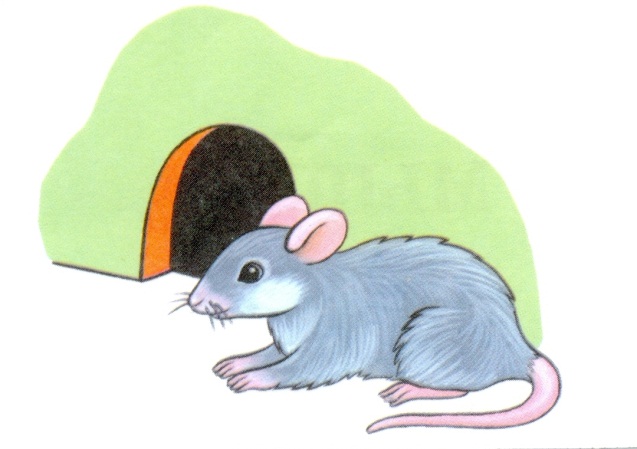 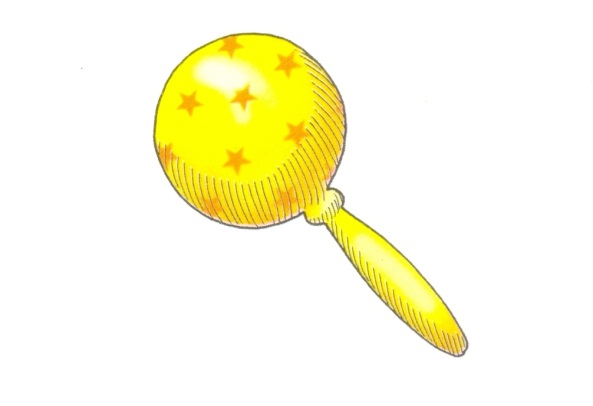 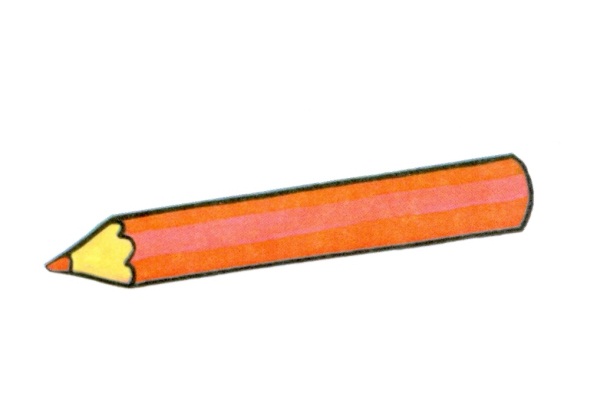 Один-много (множественное число).
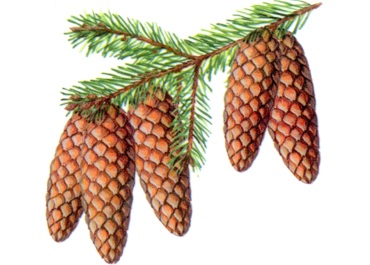 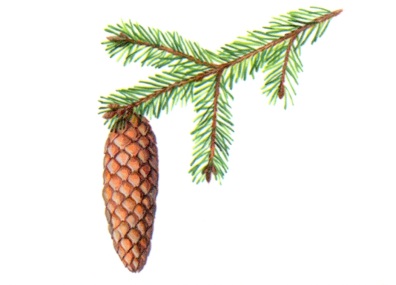 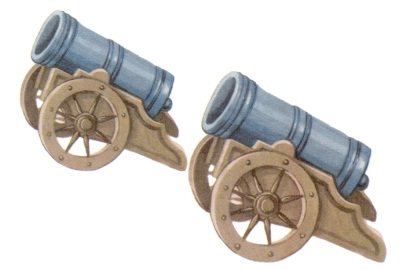 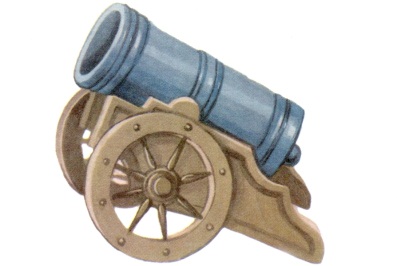 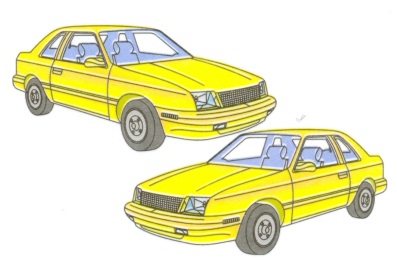 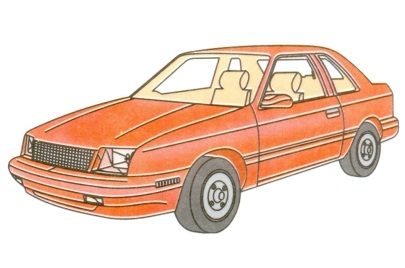 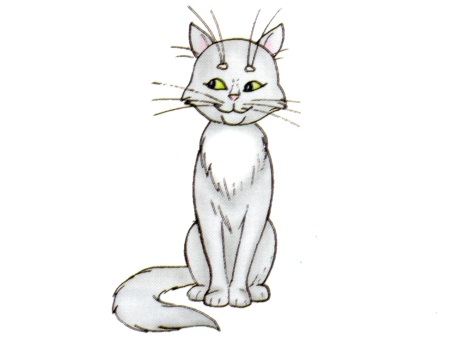 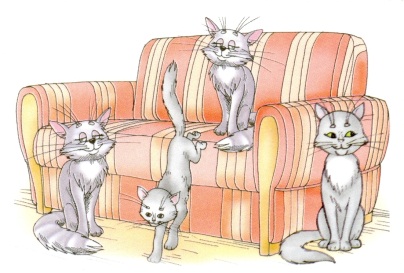 Посчитать животных (прямой и обратный порядок).
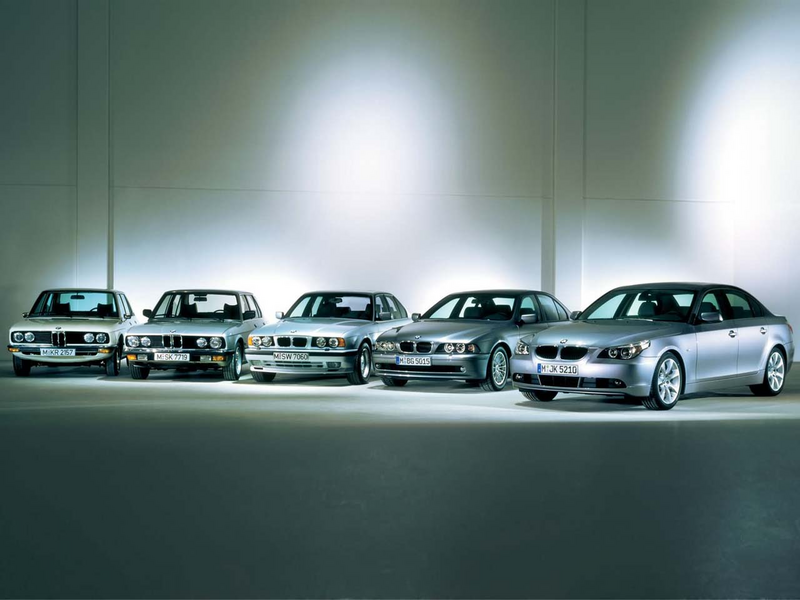 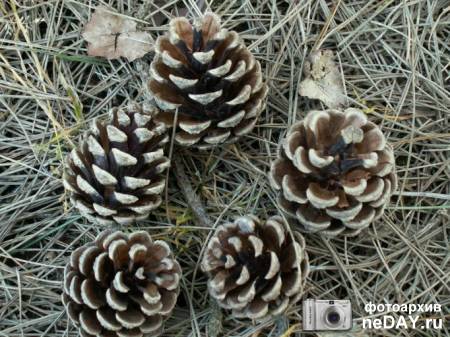 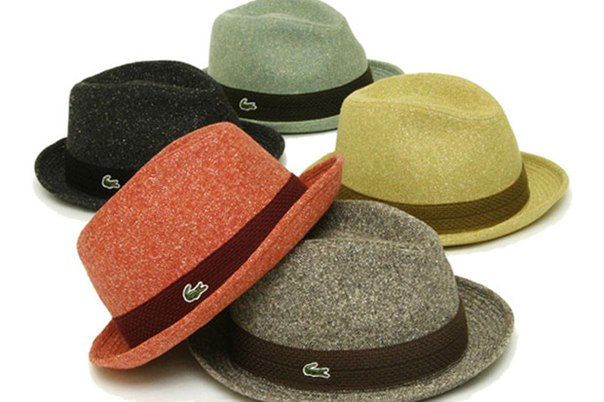 Определить количество слогов в словах.
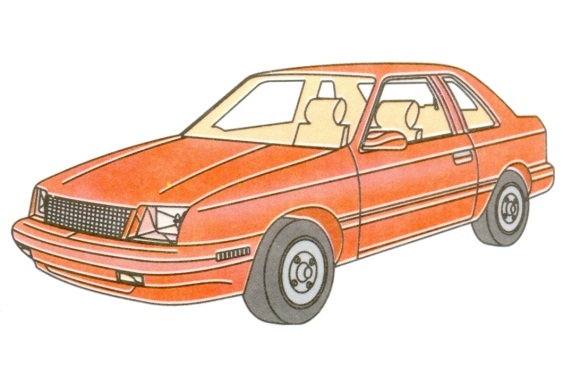 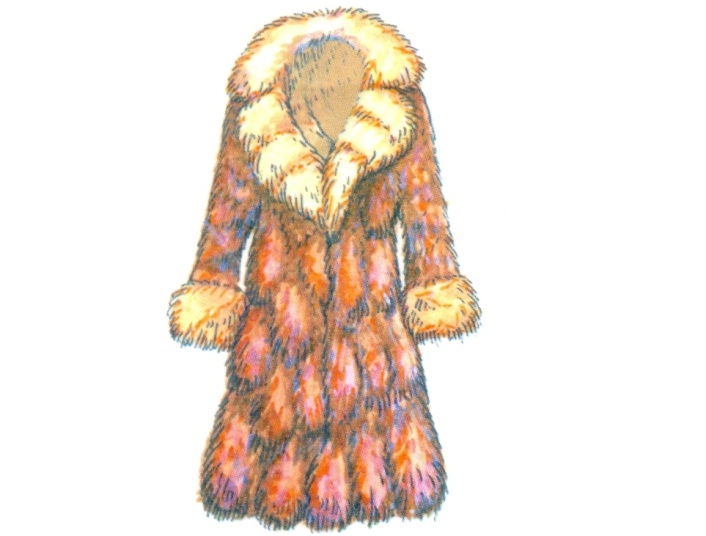 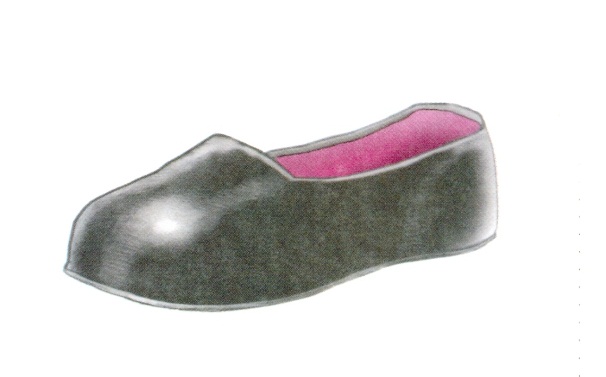 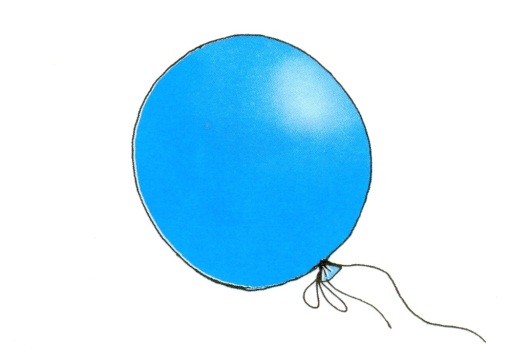 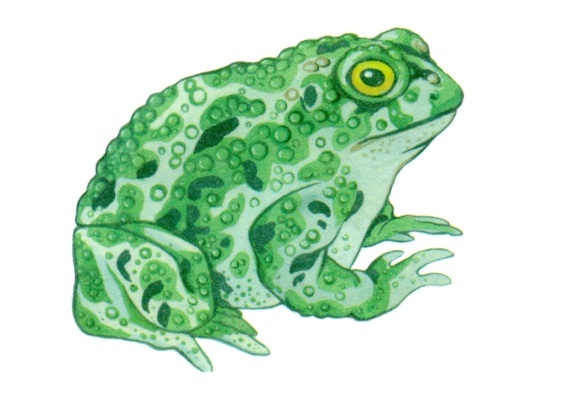 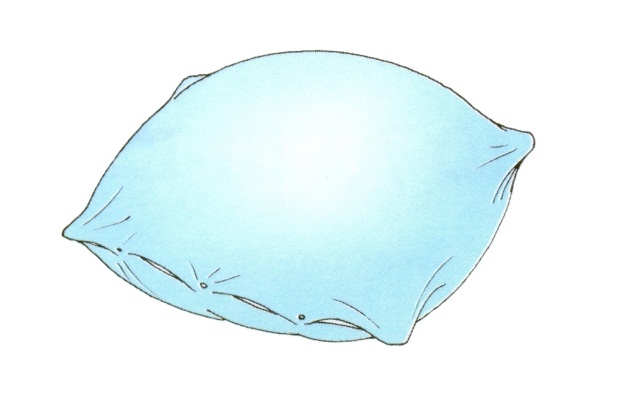 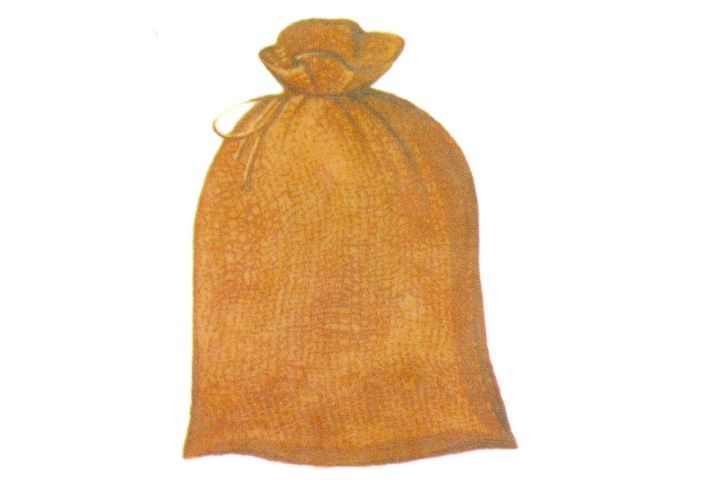 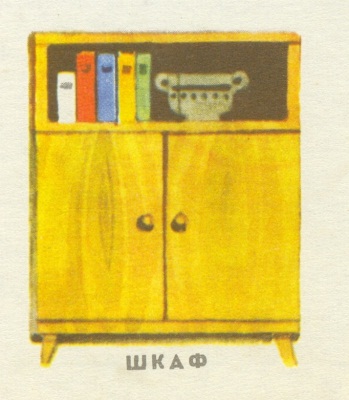 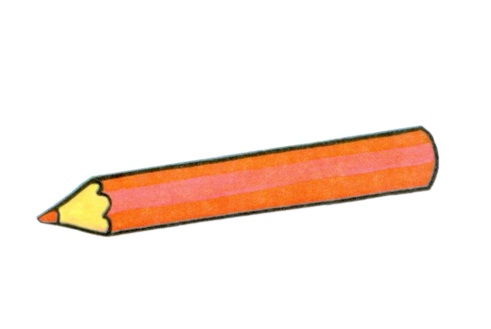 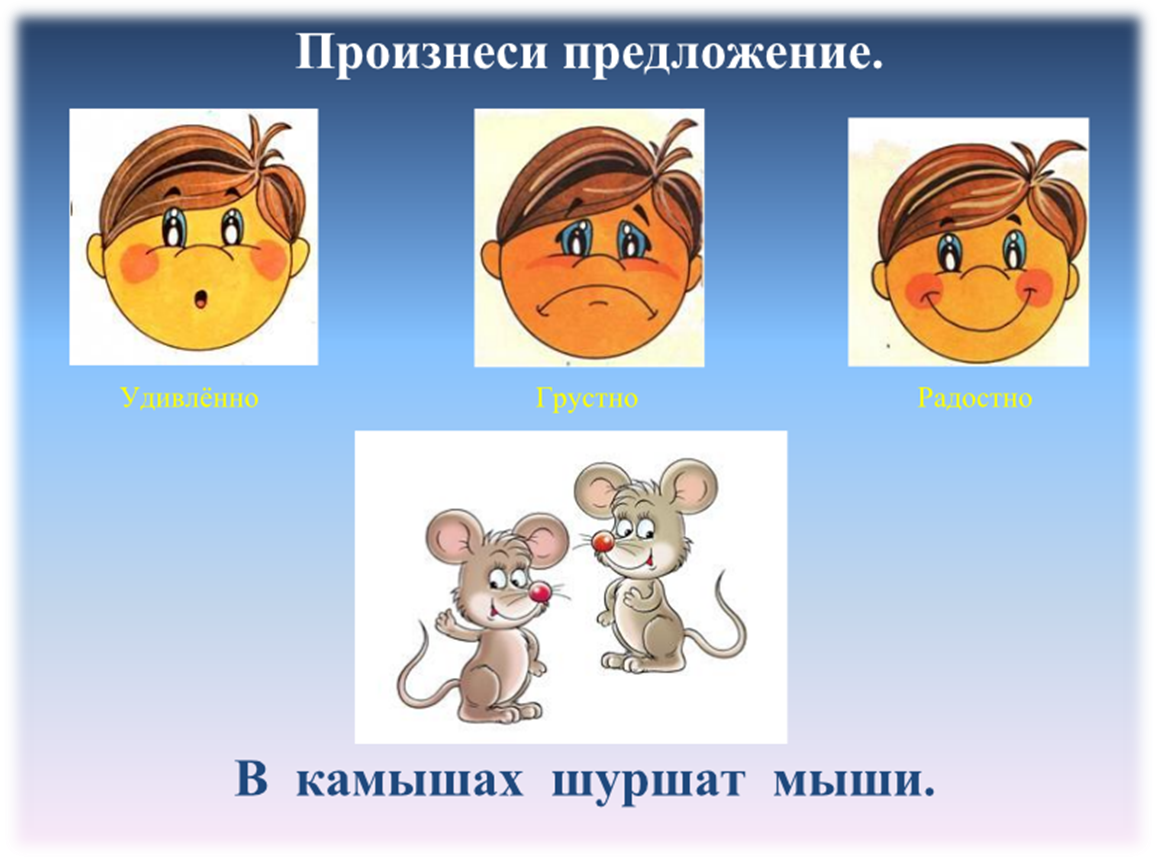 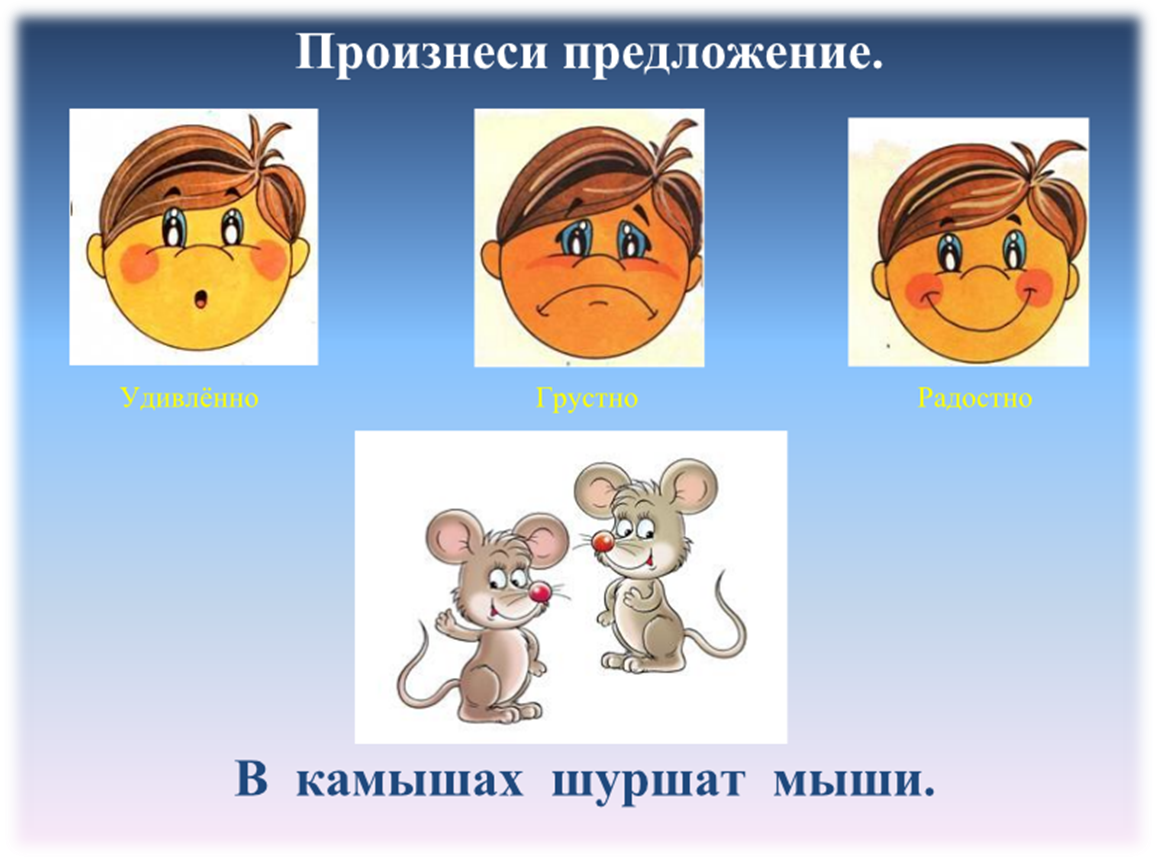 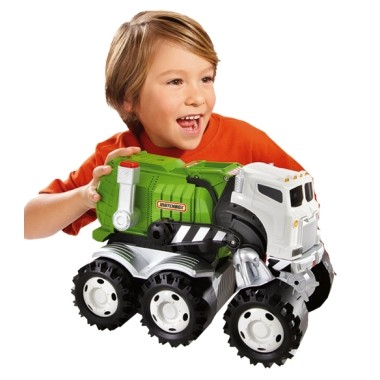 У Миши новая машина.
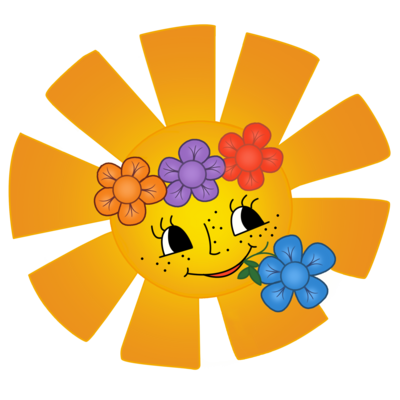 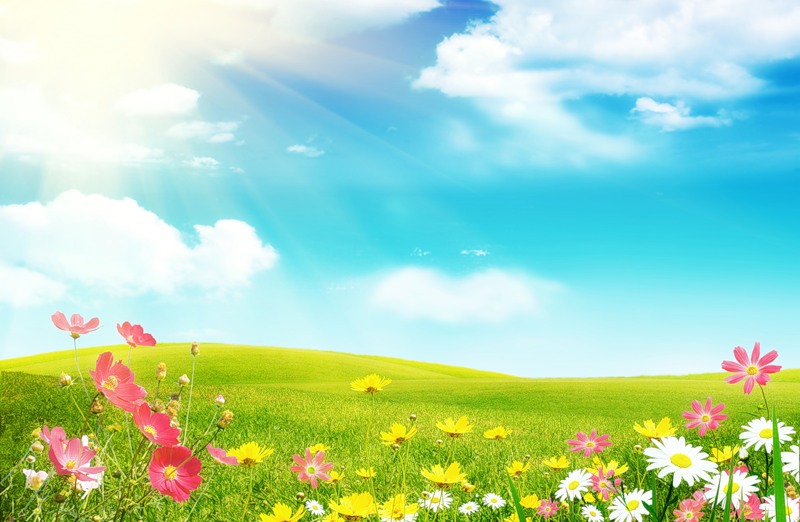 Молодец !